KS4-17-06: Using Resources - Explore alloys
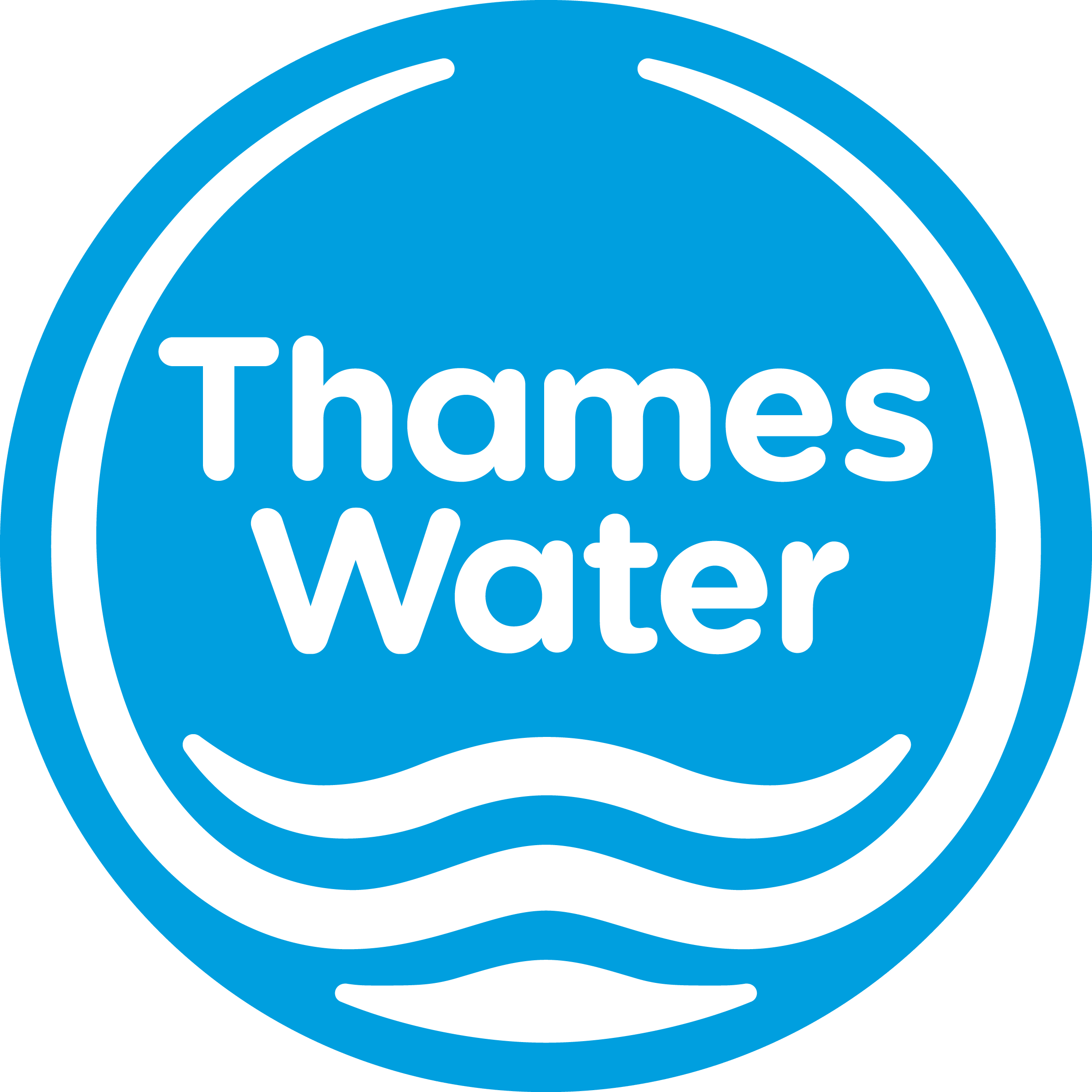 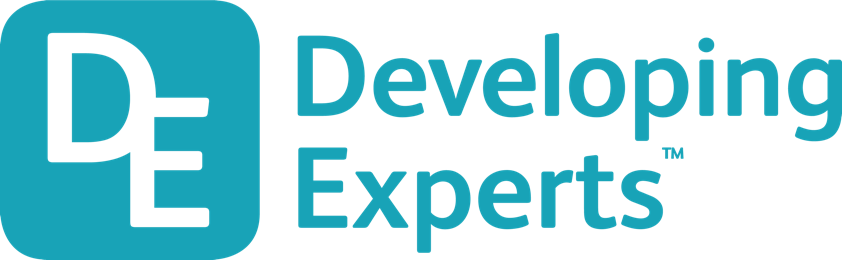 ● State uses of the alloys bronze, brass and steel
● Interpret and evaluate the composition and uses of alloys given appropriate information
● Explain why alloys are more useful than pure metals
Key Facts
Alloys are a mixture of metals. They are added together when they are  melted.  Some metals by themselves do not have all the properties needed that the job designers and engineers need them to do. By creating alloys, the pure metal can be strengthened or have other enhanced properties.

Alloys are used to make coins, bridges, some jewellery artificial joints, drinks cans, bicycles, car bodywork, tanks, screws and more.

Cut out the boxes and match each alloy to what it is made from and its uses.
Developing Experts All rights reserved © 2021
KS4-17-06: Using Resources - Explore alloys
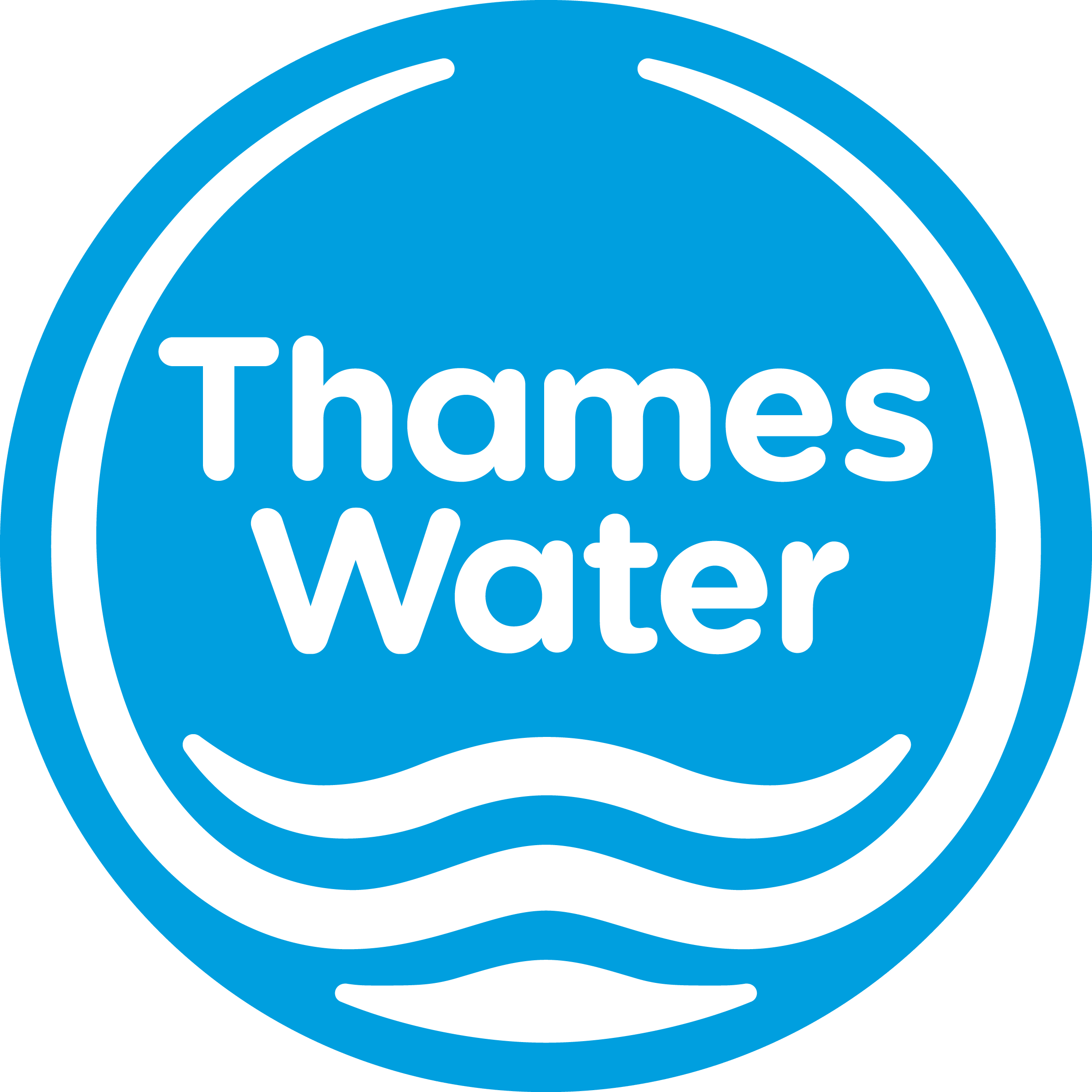 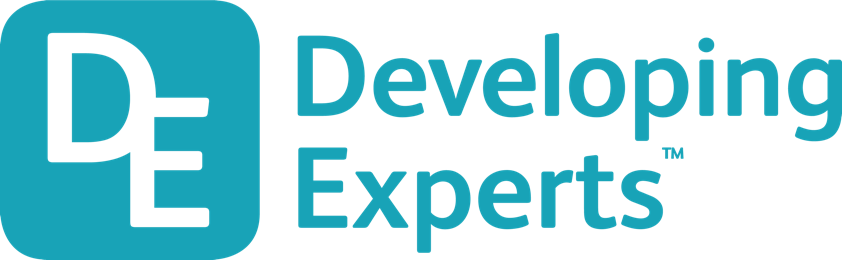 ● State uses of the alloys bronze, brass and steel
● Interpret and evaluate the composition and uses of alloys given appropriate information
● Explain why alloys are more useful than pure metals
Alloy
Pure Metal
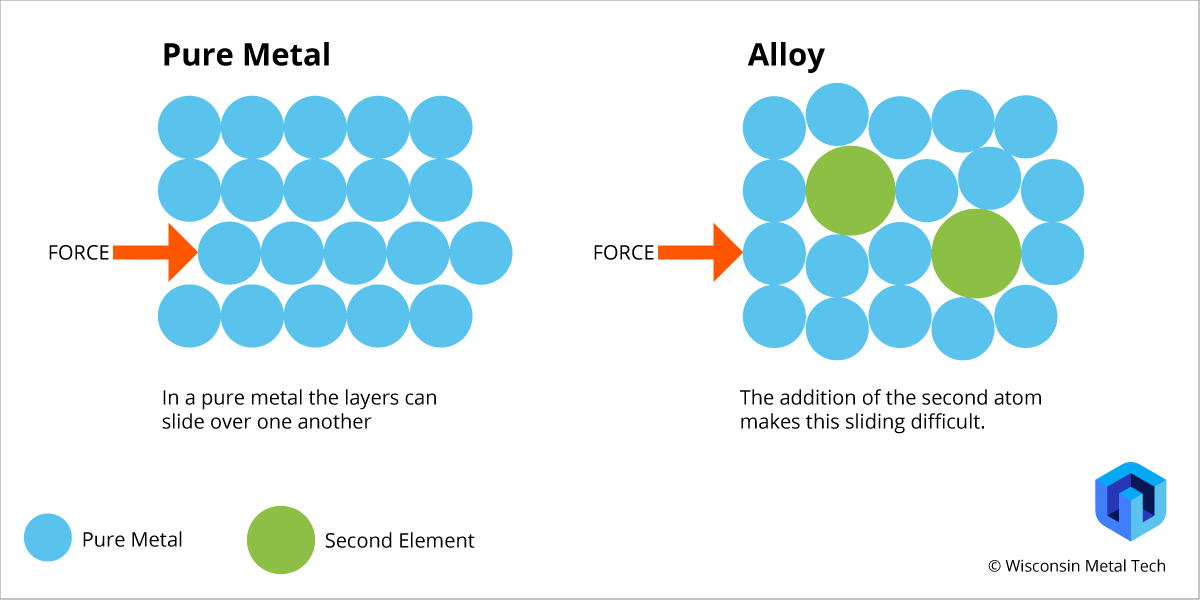 Draw a molecular diagram of copper
Draw a molecular diagram of brass
Define the terms:

alloy:
____________________________________________________________________________________________________________________________________________________________________

high carbon steel:
____________________________________________________________________________________________________________________________________________________________________

low carbon steel:
____________________________________________________________________________________________________________________________________________________________________
 
Describe the composition of common alloys and their uses.
 ____________________________________________________________________________________________________________________________________________________________________
____________________________________________________________________________________________________________________________________________________________________
____________________________________________________________________________________________________________________________________________________________________
____________________________________________________________________________________________________________________________________________________________________
__________________________________________________________________________________
Developing Experts All rights reserved © 2021